Requisitions
Demo:
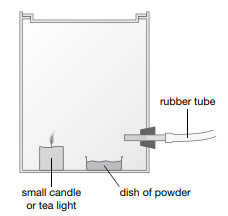 Powder explosion demonstration 
Measure a spatula of cornflour into each of two heat-resistant dishes. Place one dish on a heat resistant mat and use a wax taper to try to set light to the powder. It probably will not light, but try hard. Students should note what happens.
Tell students that the second dish will be placed inside the apparatus shown above. When the lid of the tin is closed, powder will be gently blown into the flame. Give them time to compare the two set-ups and to predict what will happen with the tin arrangement. Then place the second dish in the tin, light the candle, close the lid firmly and gently blow the powder using the pump. An explosion should occur, removing the lid of the tin. Students should identify that oxygen in the air is needed for combustion. Blowing the cornflour using a stream of air increases the surface area of cornflour in
worksheets: 
8Ec-1 
8Ec-3 or 7
8Ec-5
© Pearson Education Ltd 2014. Copying permitted for purchasing institution only.  This material is not copyright free.
Objectives
Name the three sides of the fire triangle. 
Describe how to stay safe in familiar situations. 
Recognise hazard symbols. 
Use the idea of the ‘fire triangle’ to explain how to extinguish a fire. 
Explain why different types of fire need to be put out in different ways. Describe what is meant by exothermic changes. 
Compare the temperature rise of water when some fuels are burnt. 
Apply knowledge of explosive reactions to explain why they occur more/less rapidly when variables (proportion of fuel/oxygen mixture, the droplet size, the oxidiser) are changed. 
Justify methods of risk reduction.
Evaluate data on burning fuels to deduce the best energy per gram of fuel.
© Pearson Education Ltd 2014. Copying permitted for purchasing institution only.  This material is not copyright free.
29 August 2019
8Ec  Fire Safety
CW
What do these hazard symbol mean?
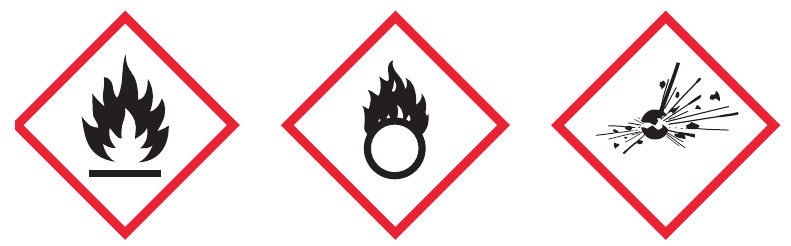 Stick in your sheet
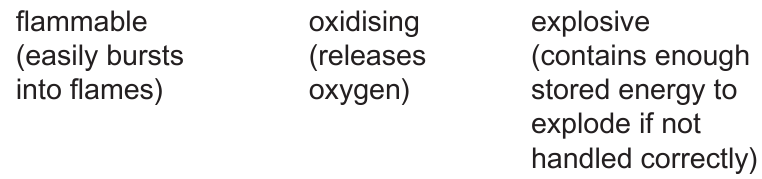 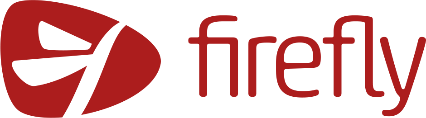 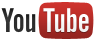 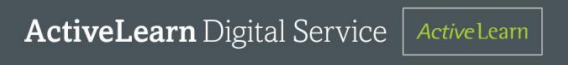 @hpscience
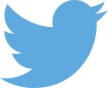 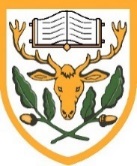 Learning Objectives
What you think is required for a fire to start and keep going?
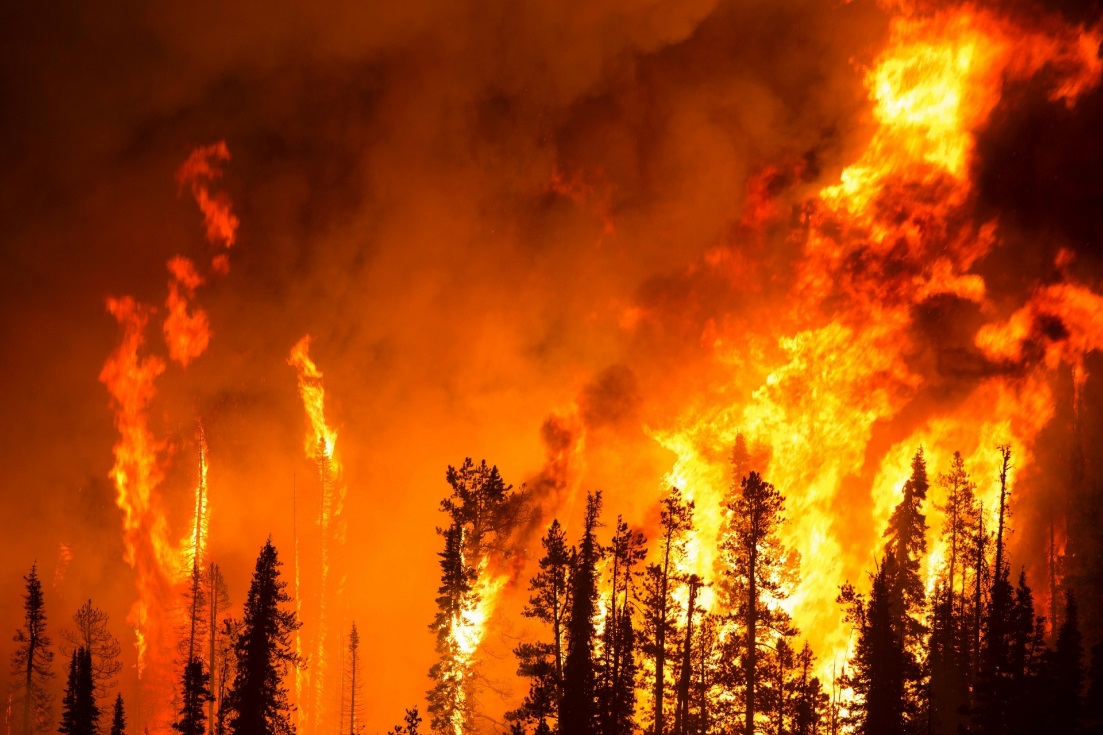 Fuel
Oxygen
Heat
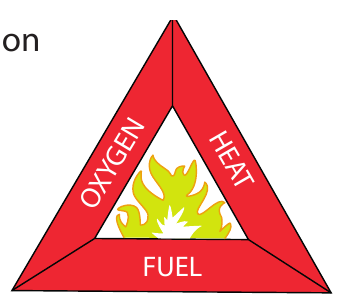 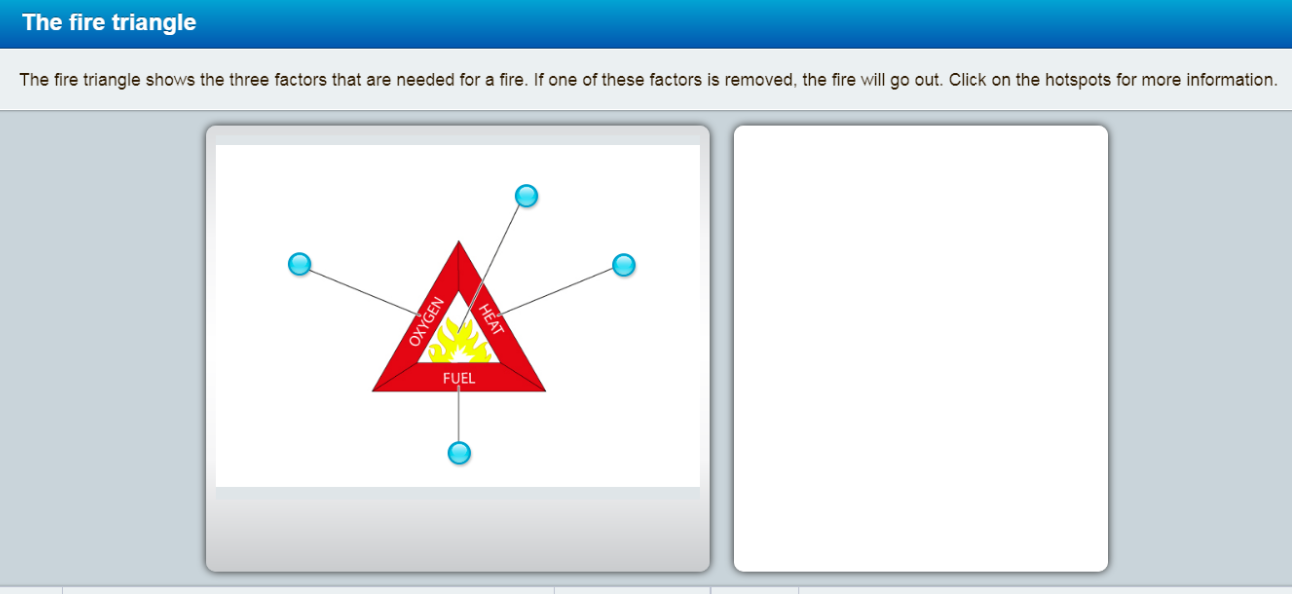 Note: Use the Fire Triangle activity on P74 of the Yr 8 active Book
Complete w/s 8Ec - 1
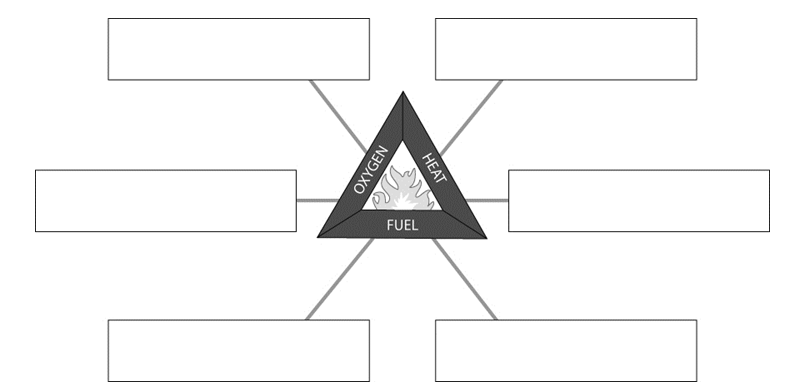 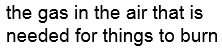 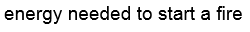 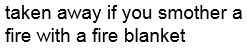 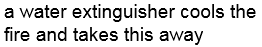 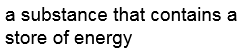 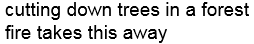 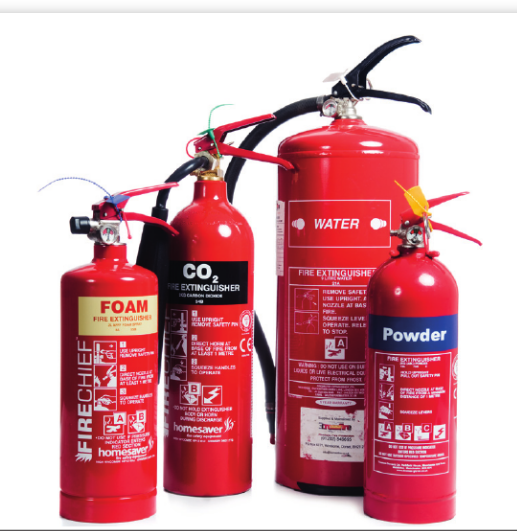 Why are there different types of fire extinguishers
Why should a water extinguisher not be used on 
An oil fire
An electrical fire
Note: see p75
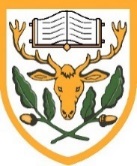 Learning Objectives
Combustion is an exothermic reaction.
What does this mean?
Exothermic reactions release energy that we can feel as heat.
This release of energy will increase the temperature of the surroundings.
Different fuels release different amounts of energy.
Copy this into your book
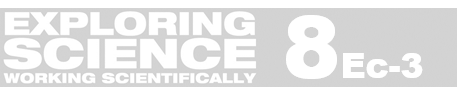 Comparing fuels practical – this could be used for the ws ‘fair testing’ objectives
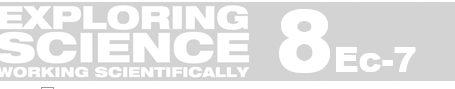 Energy in fuels – no prac data exercise
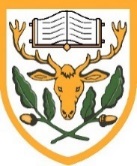 Learning Objectives
Watch the following demos then try to explain what you have seen
When the fine mist of powder is blown across the candle flame, the combustion reaction happens very quickly. The carbon dioxide and water vapour are released, rapidly over filling the tin. The lid will then pop off.
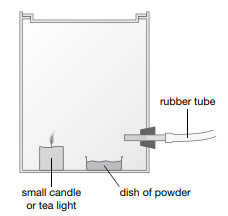 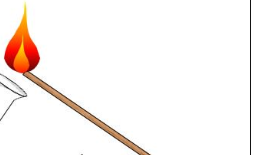 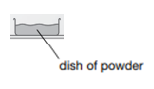 An explosion is a rapid increase in volume and release of energy in an extreme manner, usually with the generation of high temperatures and the release of gases.
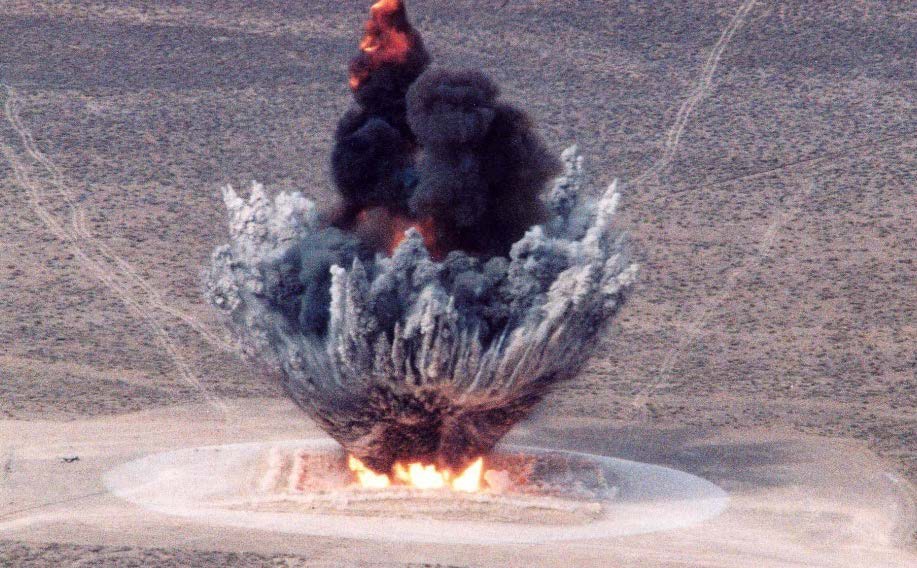 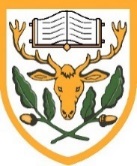 Learning Objectives
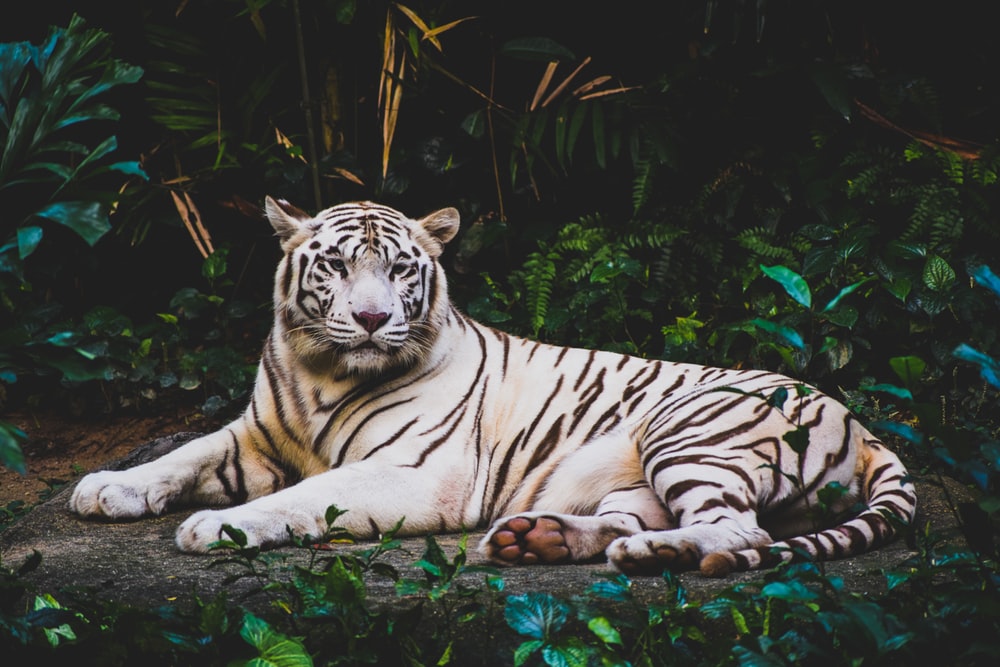 Homework:

w/s 8Ec5 – Fire Safety

Active learn: Exercises 8Ec developing, secure & exceeding

Date due:
Thinking skills
Fire safety
© Pearson Education Ltd 2014. Copying permitted for purchasing institution only.  This material is not copyright free.
Consider all the possible answers to this statement:
A fire is extinguished.
Possible answers
Next question
© Pearson Education Ltd 2014. Copying permitted for purchasing institution only.  This material is not copyright free.
Consider all the possible answers to this statement:
A fire is extinguished.
Oxygen is excluded from the fire. 
The heat is taken from the fuel by reducing its temperature with water. 
The fuel is used up.
Possible answers
Next question
© Pearson Education Ltd 2014. Copying permitted for purchasing institution only.  This material is not copyright free.
Think of a Plus, a Minus and an Interesting point about this statement:
Oxygen should be removed from air.
Possible answers
Next question
© Pearson Education Ltd 2014. Copying permitted for purchasing institution only.  This material is not copyright free.
Think of a Plus, a Minus and an Interesting point about this statement:
Oxygen should be removed from air.
Plus: This would prevent fires happening. 
Minus: Living organisms wouldn’t be able to breathe. 
Interesting: Fires didn’t happen on Earth until the concentration of oxygen released from photosynthesis into the air was high enough for combustion to take place. What concentration of oxygen is needed for combustion?
Possible answers
Next question
© Pearson Education Ltd 2014. Copying permitted for purchasing institution only.  This material is not copyright free.
Which is the odd one out in this list?
Oxygen     Carbon dioxide     Powder
Possible answers
End show
© Pearson Education Ltd 2014. Copying permitted for purchasing institution only.  This material is not copyright free.
Which is the odd one out in this list?
Oxygen     Carbon dioxide     Powder
Powder because it is not a gas.
Oxygen because it is needed for a fire to burn whereas the others can be used to put a fire out.
Possible answers
Back to start
End show
© Pearson Education Ltd 2014. Copying permitted for purchasing institution only.  This material is not copyright free.